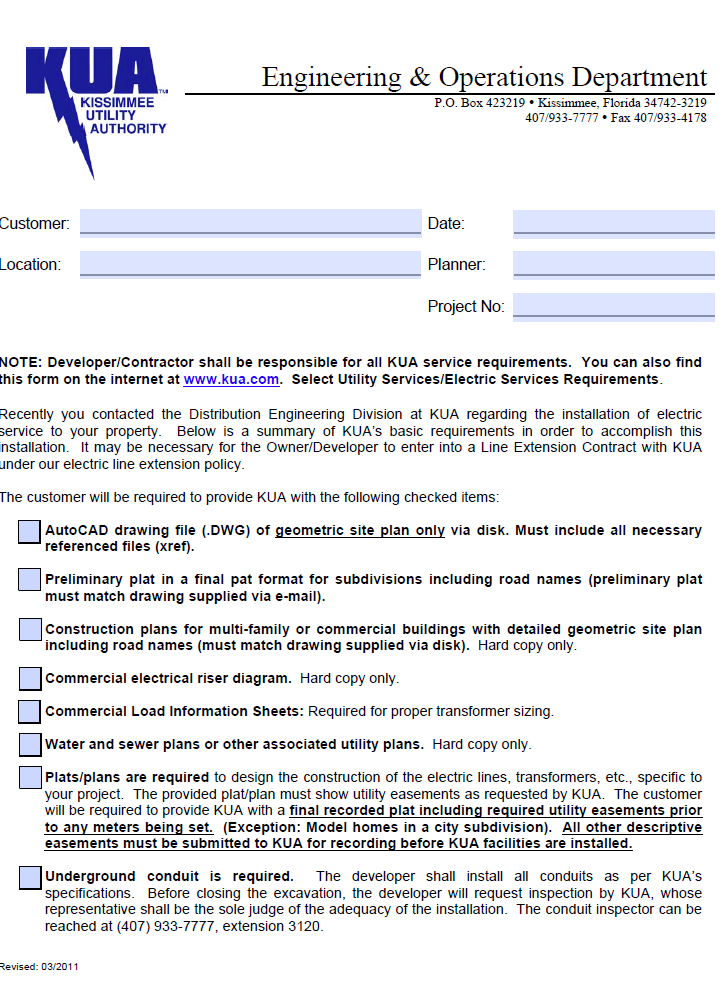 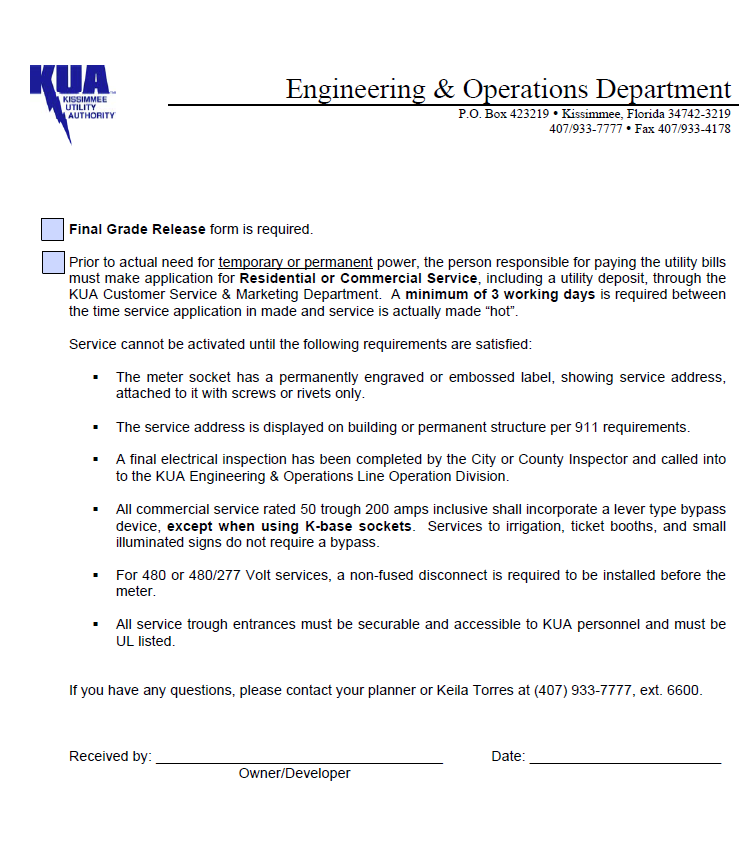 BASIC LIST FOR NEW
CONSTRUCTION
E-mail engineering@kua.com
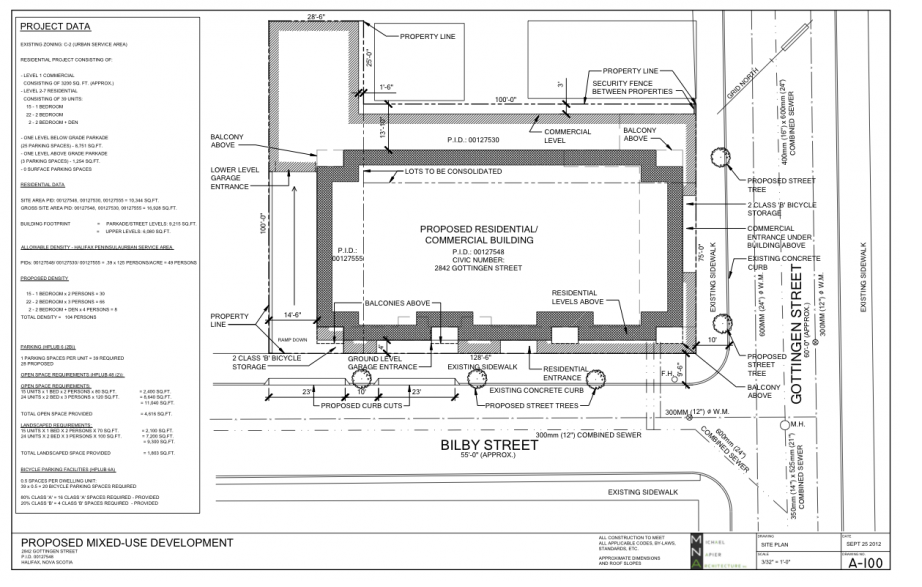 SITE PLAN
E-mail engineering@kua.com
UPGRADING OR INSTALLING
A SERVICE
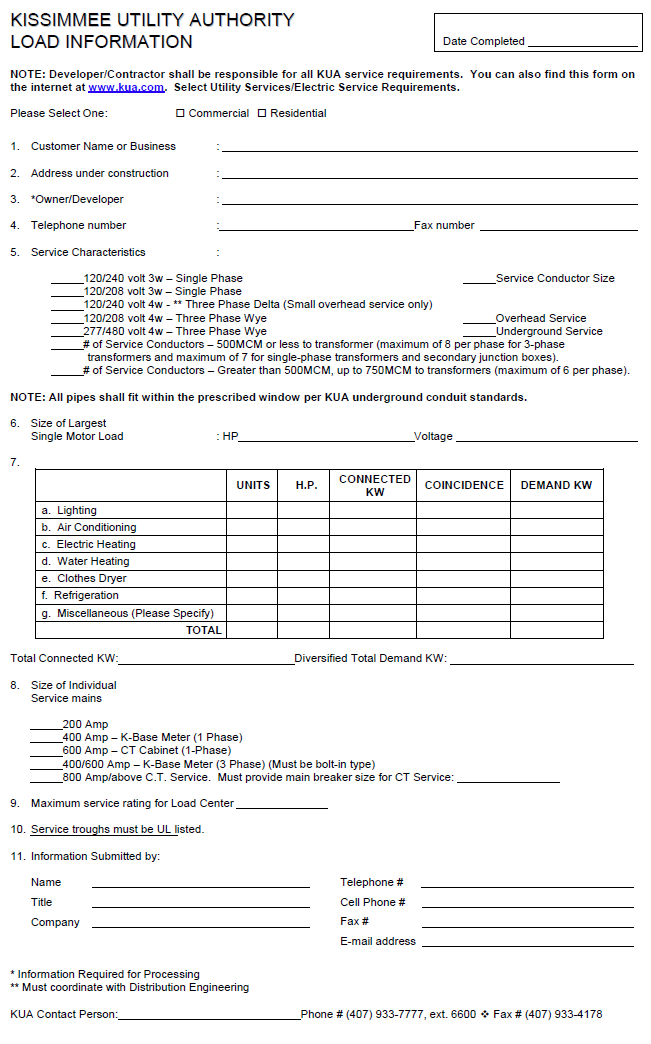 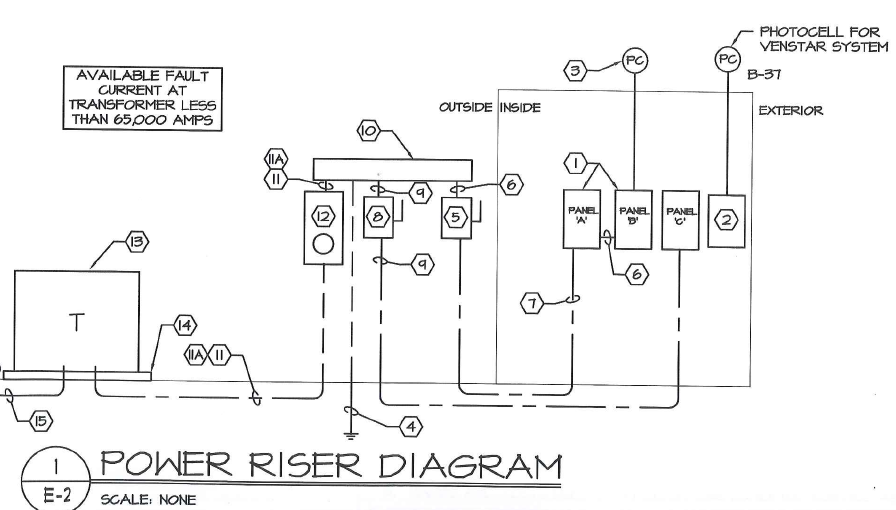 KUA LOAD SHEET
ONE LINE
DIAGRAM
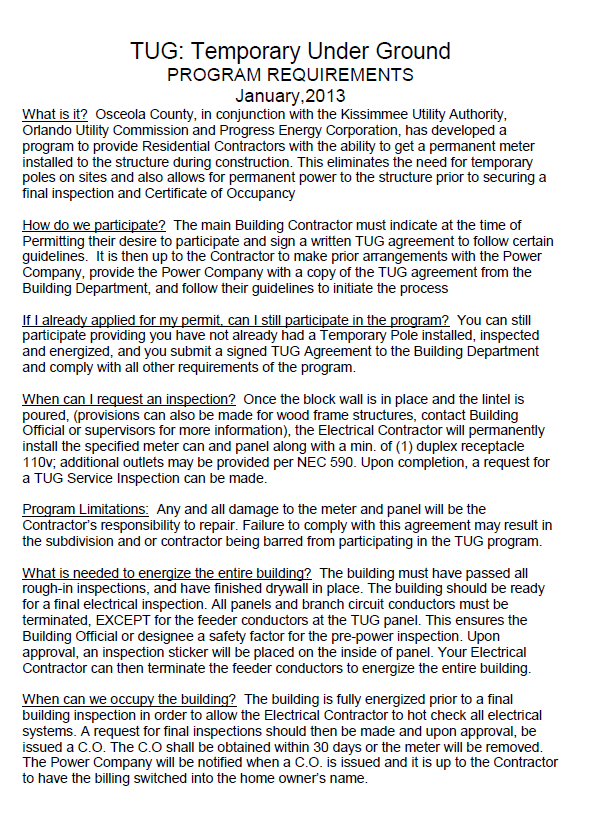 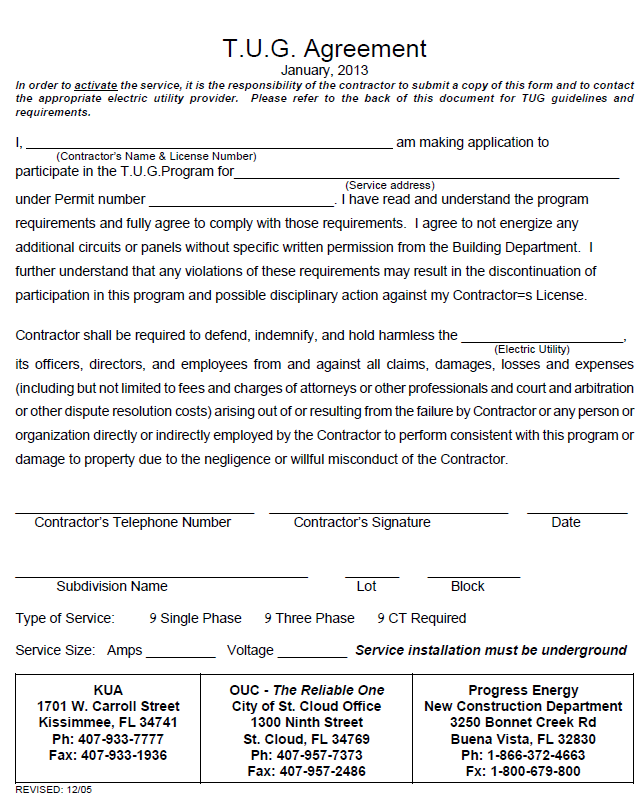 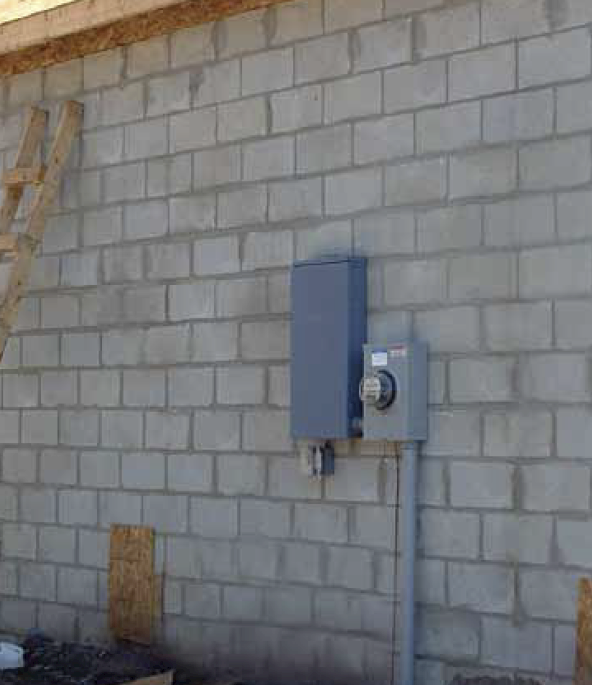 TUG SERVICE
AND FORM
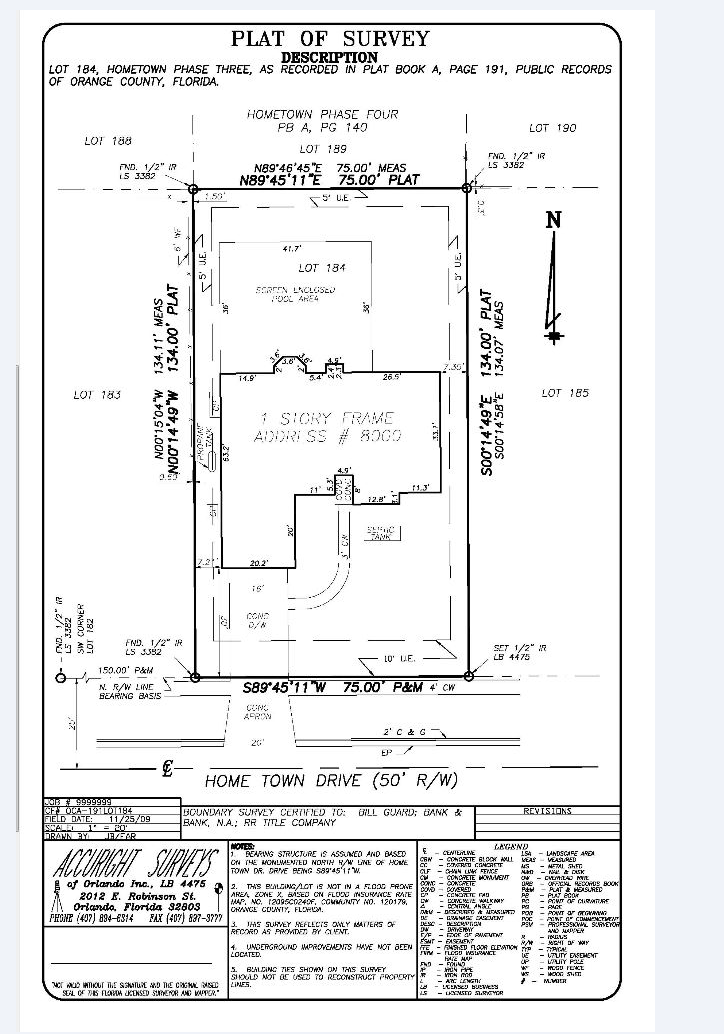 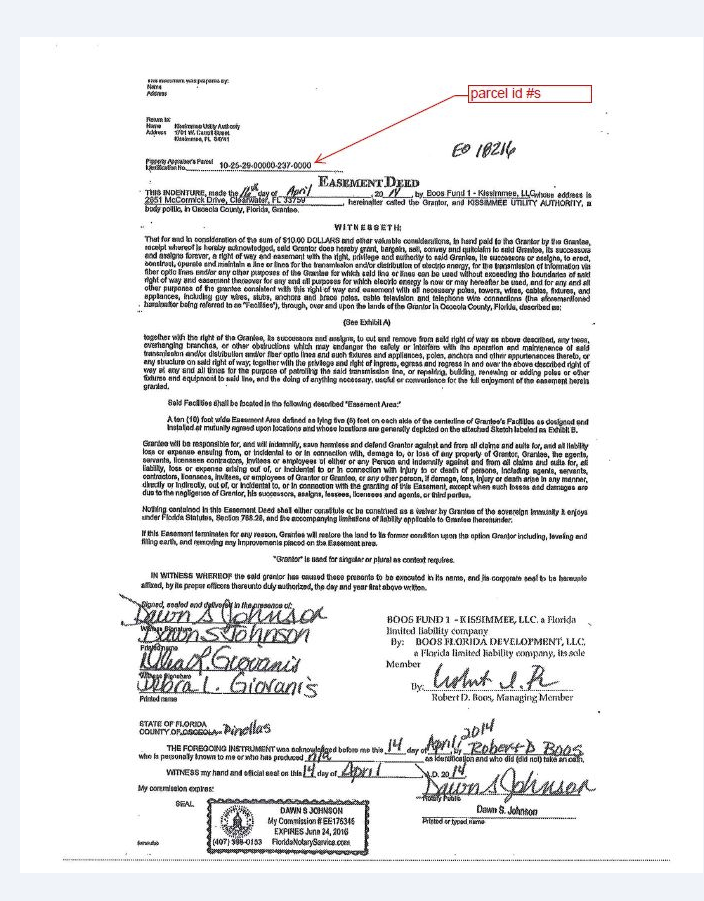 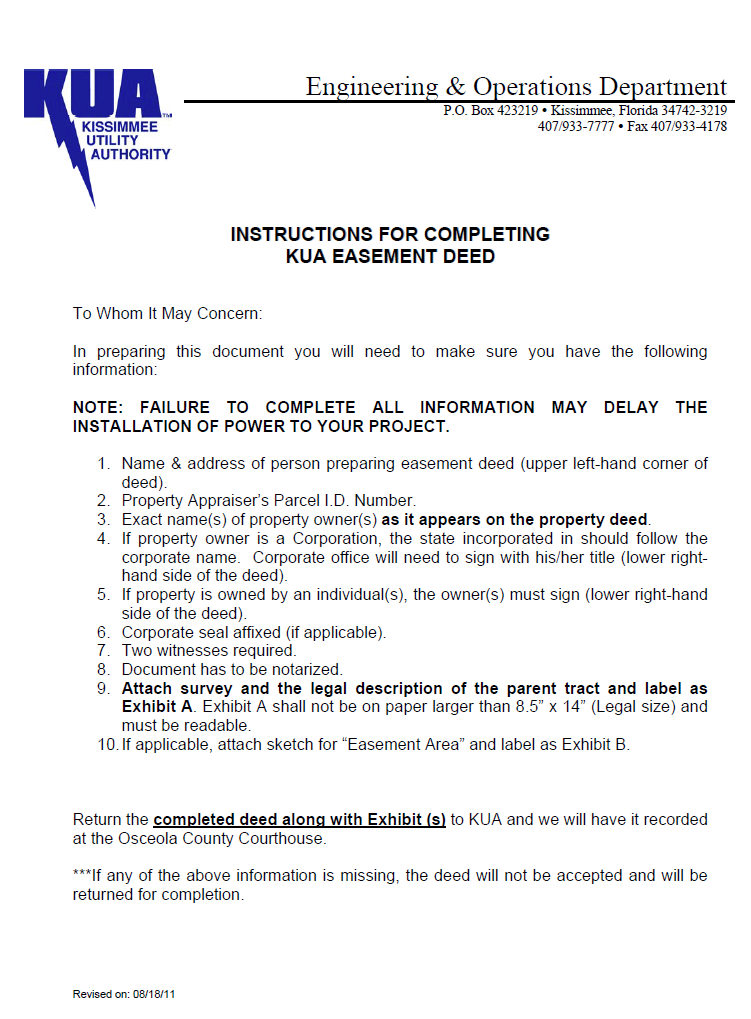 EASEMENENT EXAMPLE
AREA